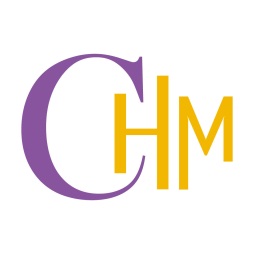 EDM 1101Teachership, Morality and Ethics for Teachers  (ความเป็นครู คุณธรรมและจริยธรรมสำหรับครู)
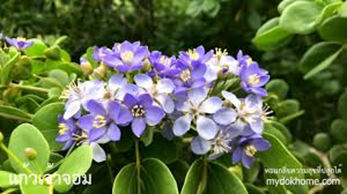 Dr.Boonthong  Boontawee
Aims and Objectives
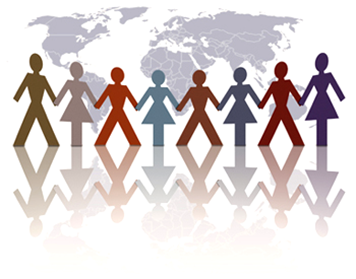 the student will reach to six domains
Morals and Ethics 
Knowledge
Cognitive Skills 
Interpersonal Skills and Responsibility
Aims and Objectives
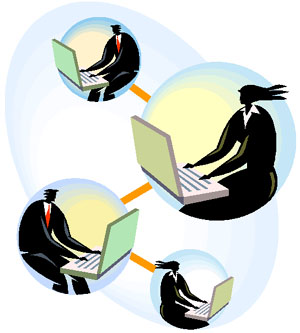 the student will reach to six domains
5. Numerical Analysis, Communication 
       and Information Technology Skills
6. Learning Management Skills
Credits :	3(2-2-5)
EDM 1101
Course Introduction
- Course outlines
- Grading criteria
  Pre-Test
  Chapter 1
Course Outline
The importance of teaching profession.
 (ความสำคัญของวิชาชีพครู)
 Teacher’s roles, duties, characteristics 
(บทบาท หน้าที่  คุณลักษณะของครู)
 Standard of teaching profession 
(มาตรฐานวิชาชีพครู)
Course Outline
Constructing a spirituality in teachers
 (การสร้างจิตสำนึกของความเป็นครู)
 Regulation of the Teachers Council of Thailand on Professional Standards and Ethics 
(ข้อบังคับคุรุสภาว่าด้วย มาตรฐานวิชาชีพครู จรรยาบรรณของวิชาชีพครู)
Course Outline
Virtue and Morality of teaching profession
(ศีลธรรมและคุณธรรมของวิชาชีพครู)  
Good governance
(หลักธรรมาภิบาล)  
Self-confidence and positive attitudes towards teachership 
(ความเชื่อมั่นในตนเอง  และเจตคติเชิงบวกต่อความเป็นครู)
Course Outline
good teacher (การเป็นครูที่ดี) 
Teacher’s Knowledge Management 
(การจัดการการเรียนรู้ของครู)
Continuing professional development of teacher 
(ครูผู้พัฒนาวิชาชีพครู)
The importance of Teaching Profession
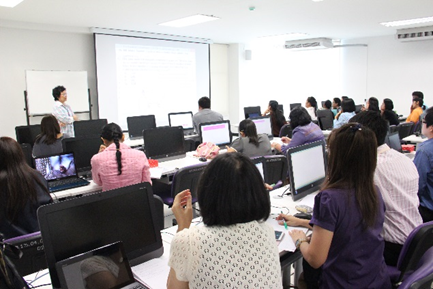 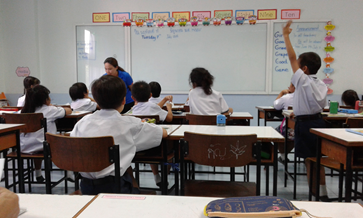 The importance of Teaching Profession
VDO   “ We can try “ https://www.youtube.com/watch?v=5evijBBLU2Q
We can try
Answer the Quession
Who are the interesting people in “ We can try “ ?
   mother , daughter
What do they do ? 
   daughter watching the been sprout seller , ………
When did it happen?
    in the morning , 
    in the night,   
Where is the scene ?
   the market , their house ,…….
Why did they grow the been sprout ?
  They want to sell the been sprout or make money.
How do they study ?
………………………………….....................................
How many times persisted in the experiment until they was successful?
………………………………….....................................
Task 1 - Please write a Summary  
                of your observed
VDO“สับปะรด” (Pineapple) 
https://www.youtube.com/watch?v=UIHPIESyIXM
Task 2 - Please write a Summary  
                of your observed
TEACHER
T - Teaching and Training
E -  Ethics Instruction
A - Action Research
C - Cultural Heritage
H – Human Relationship
E – Extra Job
R – Reporting and Counselling
S- Student Activities
Good Luck